Monthly Review of Reliability Unit Commitment Market Impacts – June 2024

Wholesale Market Working Group 

ERCOT Staff
RUC Resource-Hours
* The difference between “Instructed” and “Effective” values is a result of Resources starting up, shutting down, receiving partial hour instructions, or otherwise not being dispatchable by SCED.
2
RUC Instruction Reasons: Last 13 MonthsRUC in June 2024 was primarily to ensure sufficient capacity and resolve congestion.
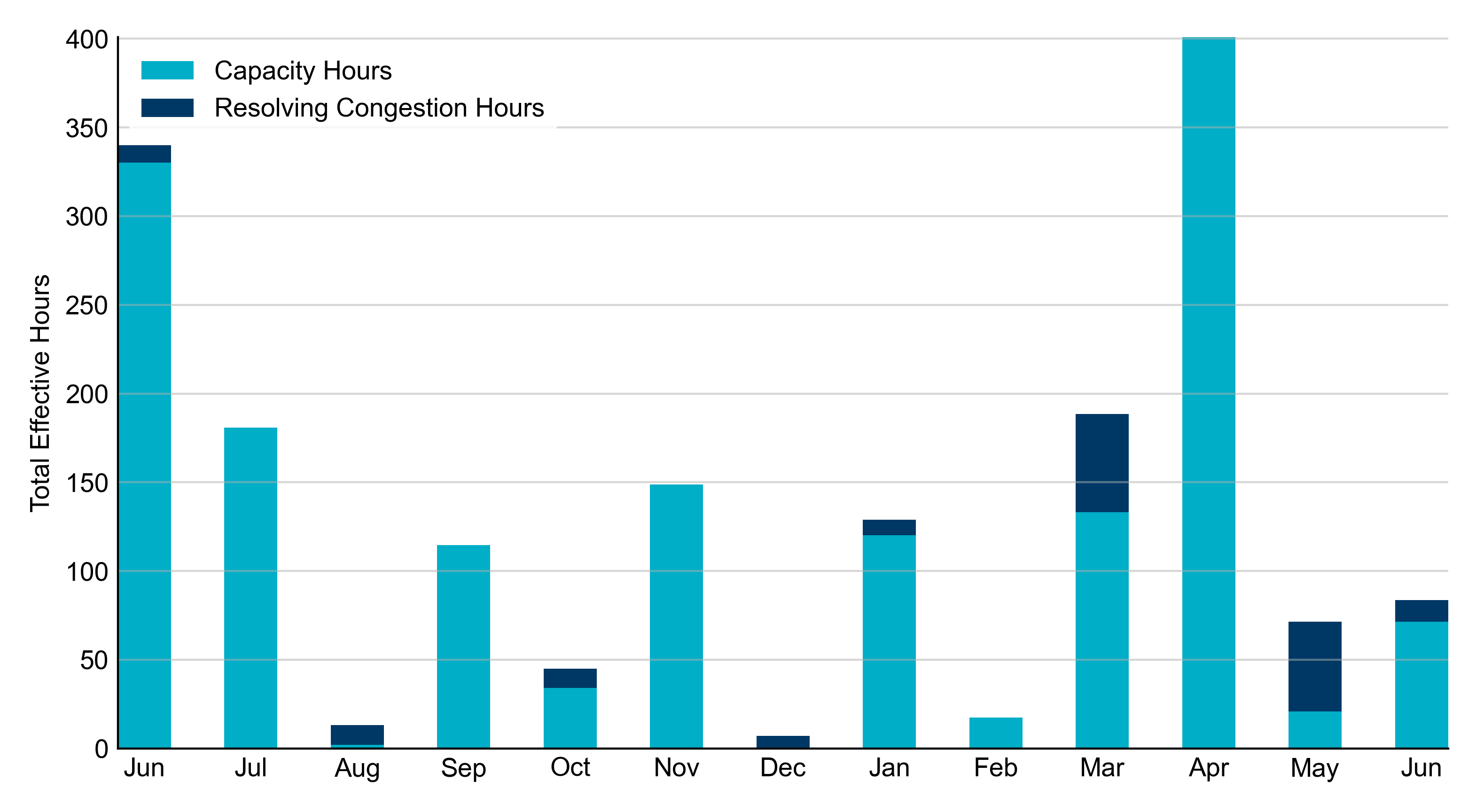 3
RUC Instruction Reasons in June 2024
83.5 RUC effective Resource-hours.
71.5 hours (85.63%) for capacity.
12.0 hours (14.37%) for congestion.
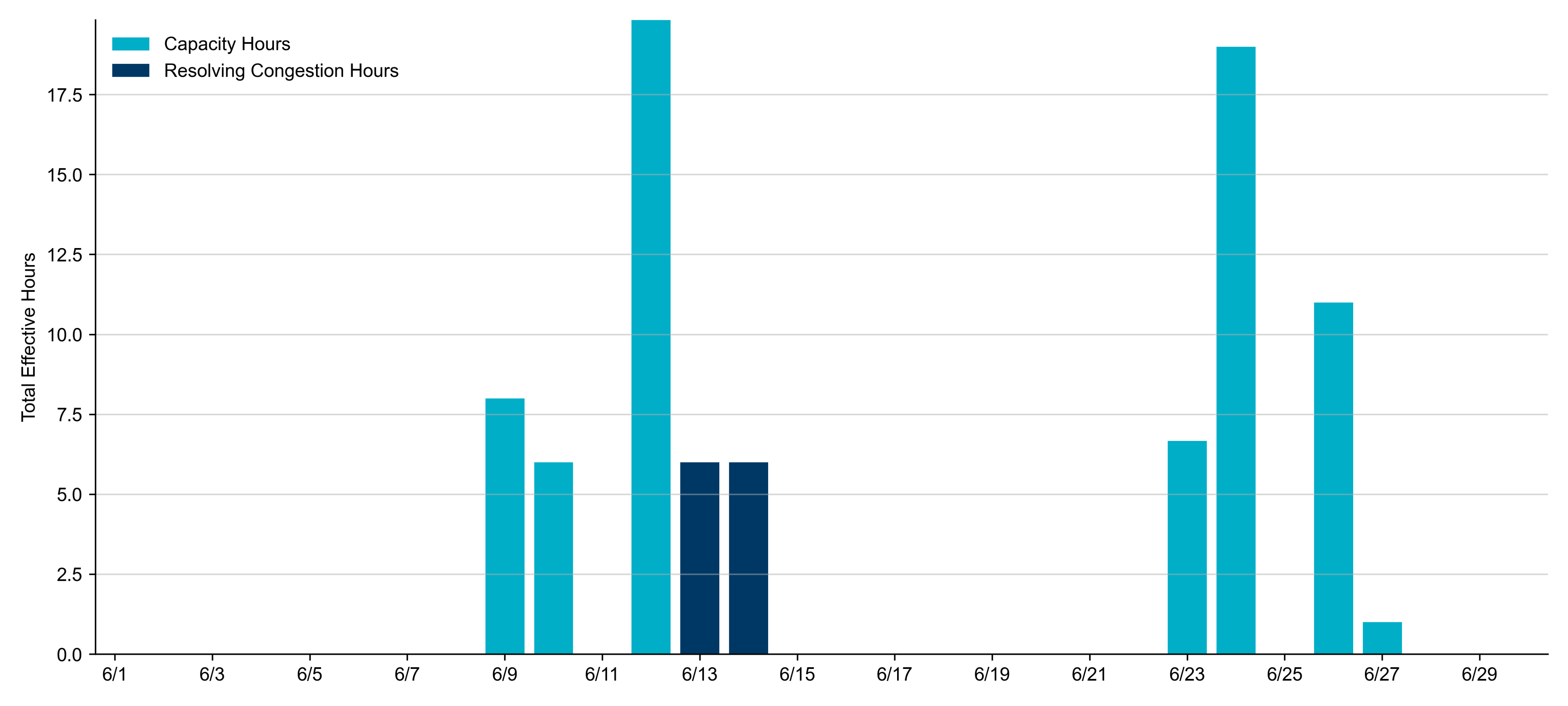 4
Non-opt-out and Opt-out Totals: Last 13 MonthsJune 2024 had a total of 72.5 non-opt-out effective Resource-hours (86.83%) and 11.0 opt-out effective Resource-hours (13.17%).
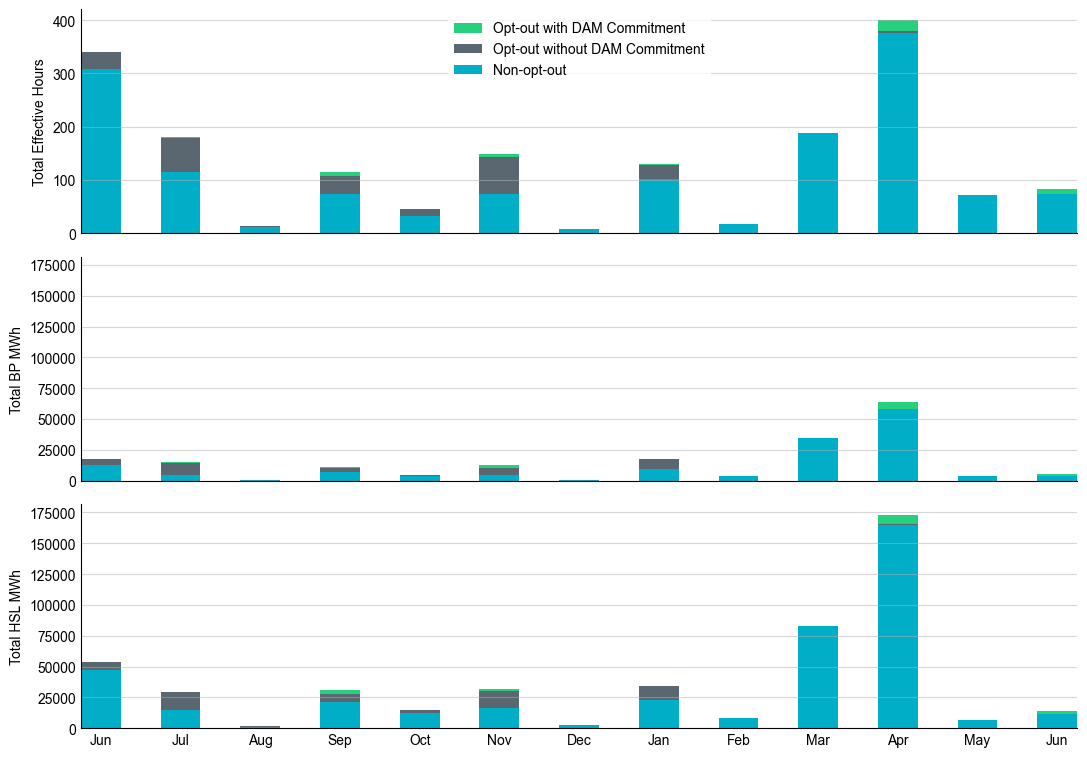 5
Non-opt-out and Opt-out Totals: June 2024
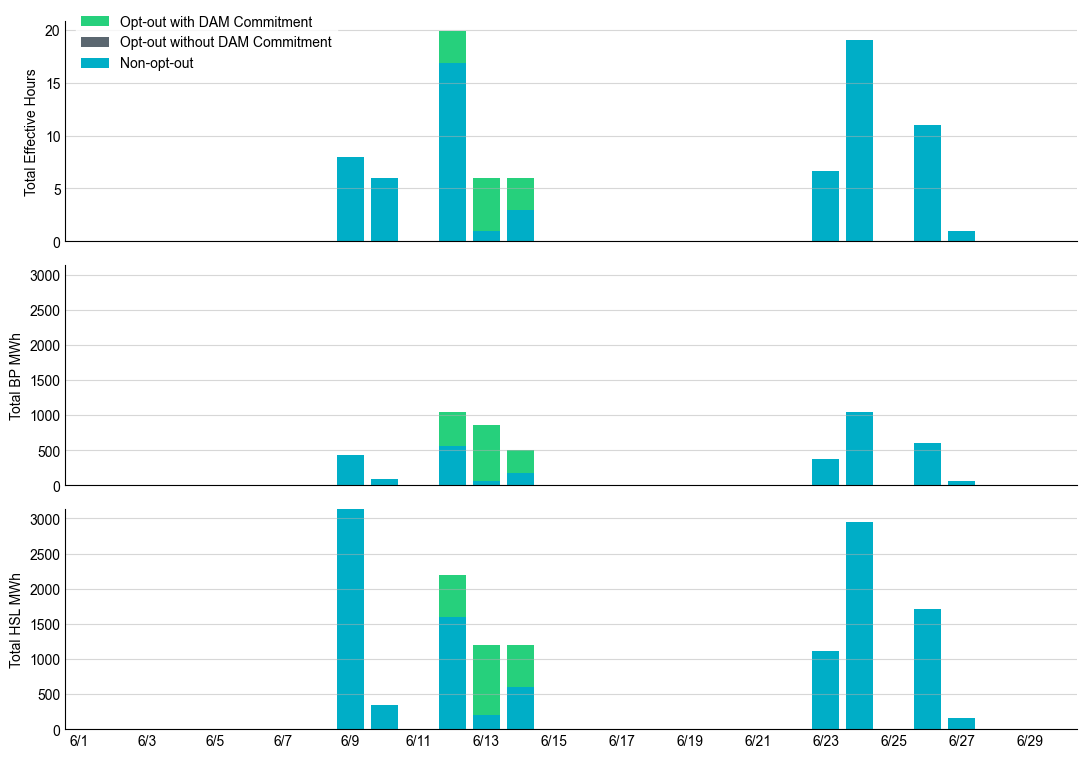 6
RUC Lead Time Margin: June 2024
Most RUC commitment windows had a lead time margin at or below 2 hours.
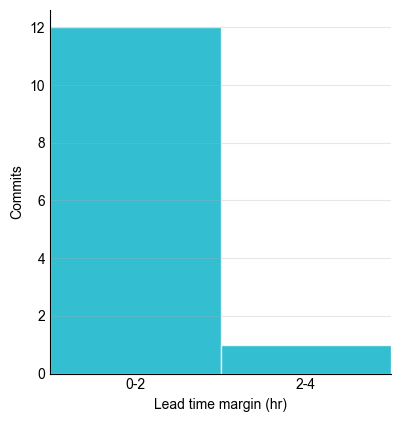 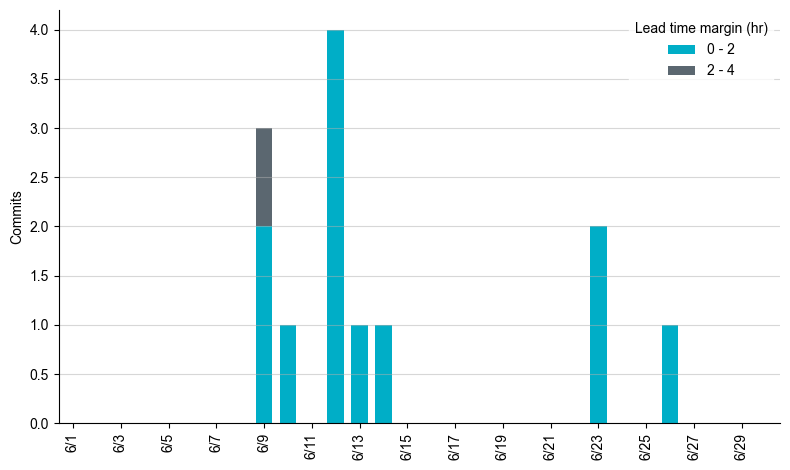 Lead time refers to the length of time between a RUC instruction and the start of the commitment window.
Lead time margin is the difference between lead time and the Resource’s startup time.
In cases where a Resource is committed for multiple back-to-back time blocks, lead time margin is calculated from the first instruction.
7
Average Resource Age: Last 13 MonthsIn June 2024, the average age of RUC-committed Resources was 52.8 years for non-opt-out Resource-hours and 56.1 for opt-out with DAM commitment.
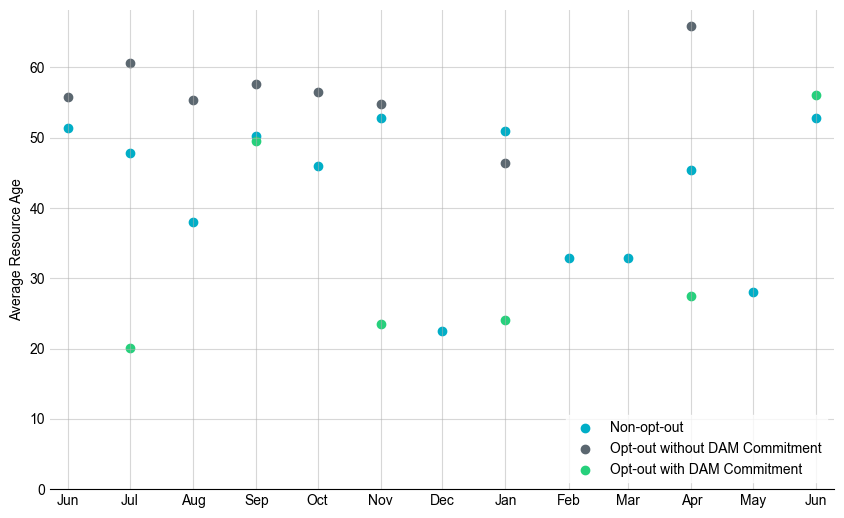 Note: For Resource configurations with multiple physical generators, the age of the oldest generator is used.
8
Age Category: Last 13 MonthsMost RUC-committed Resources in June 2024 were older than 50 years old.
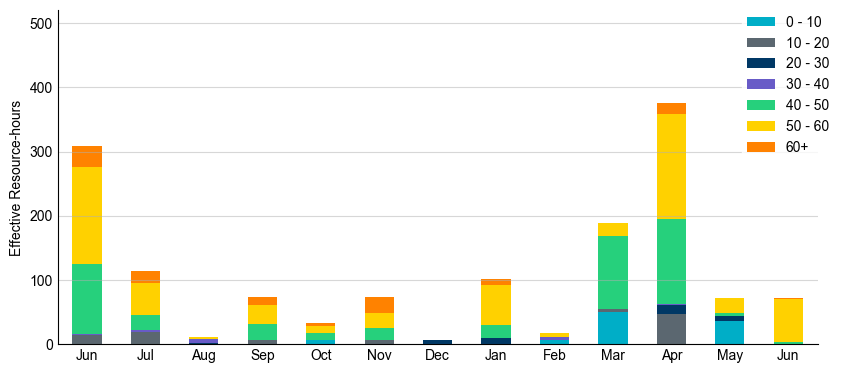 Non-opt-out
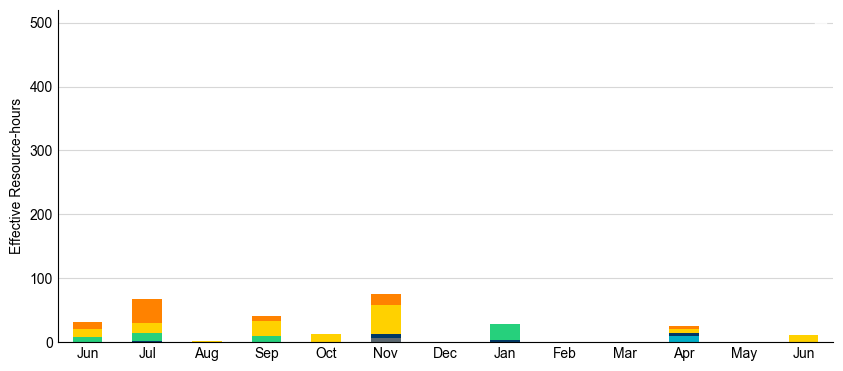 Opt-out
9
RUC-Instructed Resource Dispatch above LDL
June 2024
There were no effective Resource-hours in which Resources that did not successfully opt out were dispatched above their LDL in June 2024. 

Additionally, there were no Exceptional Fuel Cost submissions for any RUC-committed Resources in June 2024.
*Note: Numbers may not sum exactly due to rounding.
10
Reliability Deployment Price Adder: Last 13 MonthsJune 2024 had a total of 54 RTORDPA hours with an average value of $0.38/MWh.
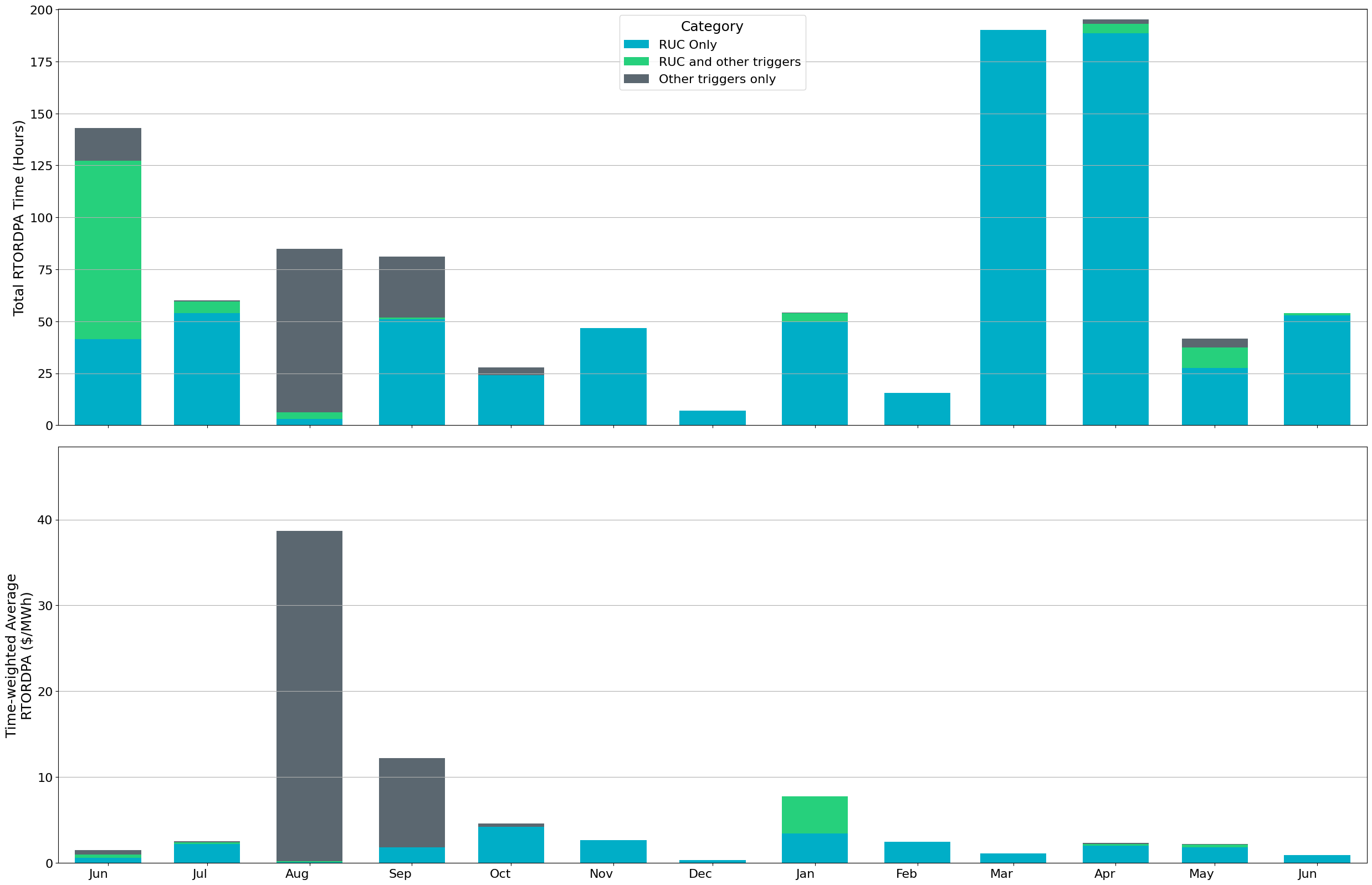 These graphs show RTORDPA instances by reliability action: 'RUC Only' for instances triggered solely by Reliability Unit Commitment, 'RUC and other triggers' for instances with RUC and additional triggers, and 'Other triggers only' for instances with non-RUC triggers. The daily average RTORDPA is calculated using the total duration across all categories. See ERCOT protocol section 6.5.7.3.1 for details.
11
Reliability Deployment Price Adder: June 2024OD 6/13 had the highest daily time-weighted average RTORDPA of $2.39/MWh.
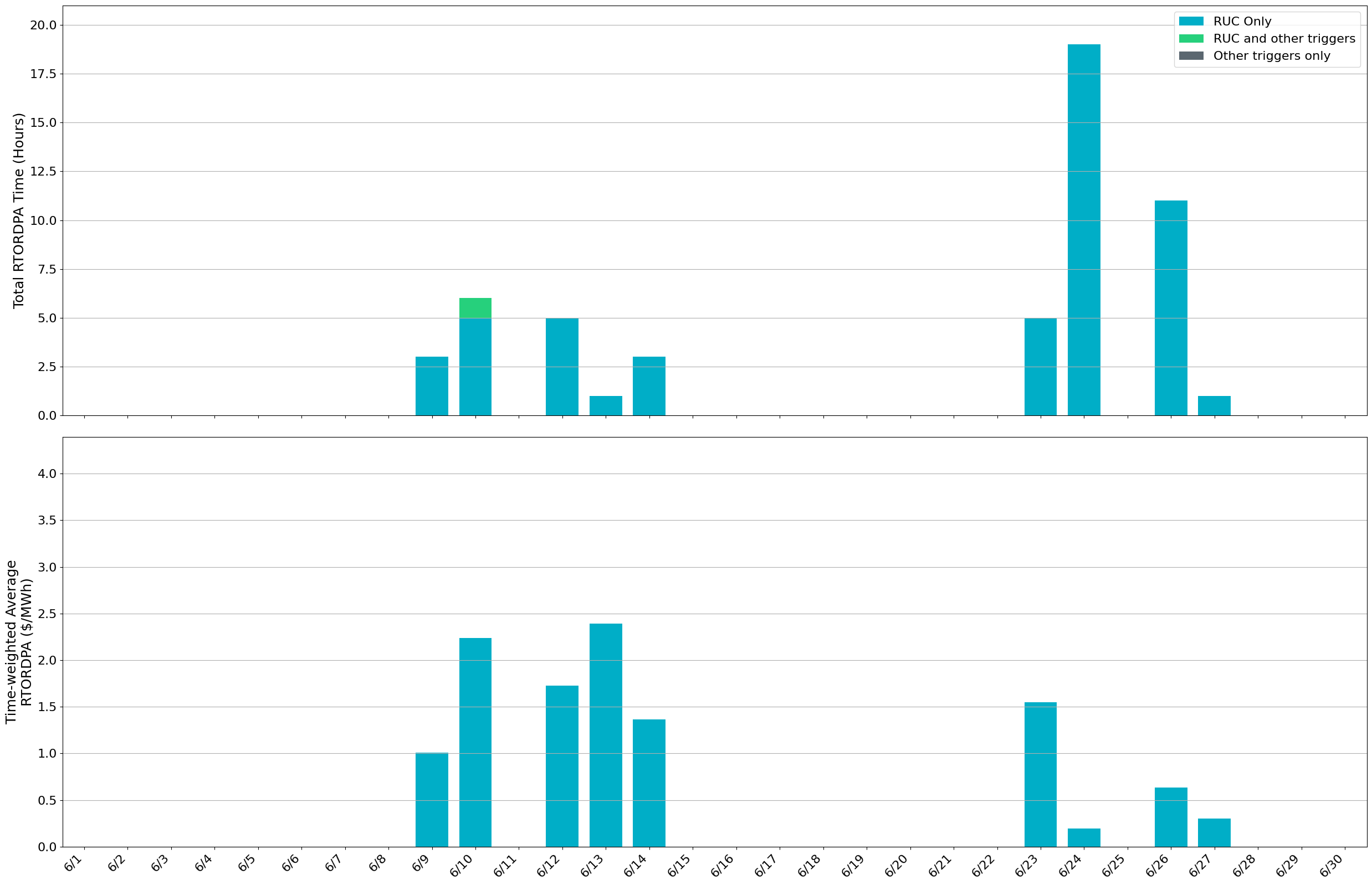 These graphs show RTORDPA instances by reliability action: 'RUC Only' for instances triggered solely by Reliability Unit Commitment, 'RUC and other triggers' for instances with RUC and additional triggers, and 'Other triggers only' for instances with non-RUC triggers. The daily average RTORDPA is calculated using the total duration across all categories. See ERCOT protocol section 6.5.7.3.1 for details.
12
RUC Clawback, Make-Whole, and ShortfallFor June 2024, the total Clawback Charge was $57.93.  The total Make-Whole Payment was $77K.
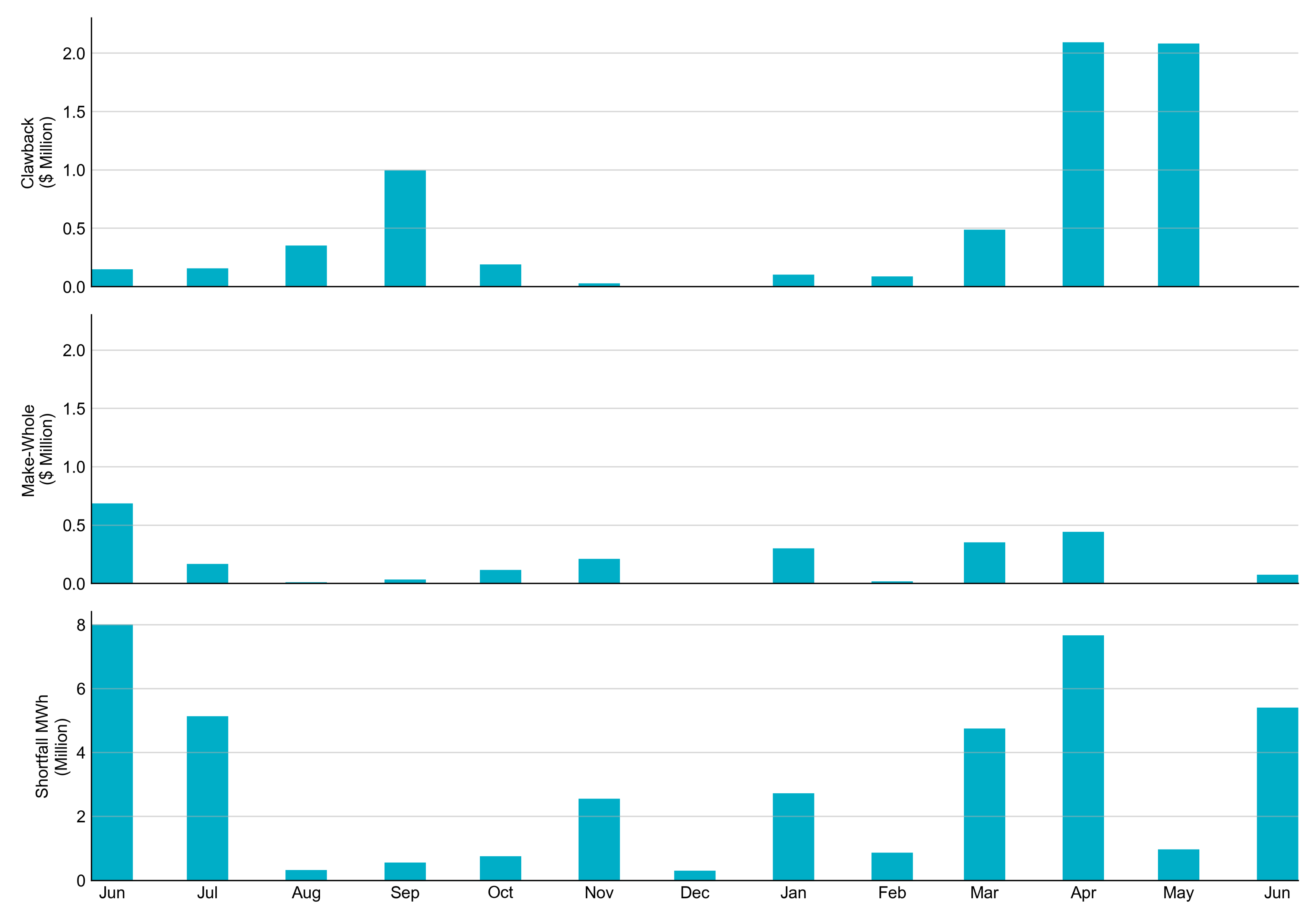 Of the $77K in Make-Whole Payments made in June 2024, $1.89 was uplifted to load due to rounding. 
The remaining amount was collected through Capacity-Short Charges.
Data as of June 6th, 2024
13
RUC Clawback by Settlement Type
Negative dollars represent a payment from ERCOT to a market participant
“-” indicates settlement has yet to be completed.
Net figures may differ slightly due to rounding.
14
RUC Make-Whole by Settlement Type
Negative dollars represent a payment from ERCOT to a market participant
“-” indicates settlement has yet to be completed.
Net figures may differ slightly due to rounding.
15